Social Media for your Career
Linked-in
Resume vs. CV
What is the difference between a resume and a CV?
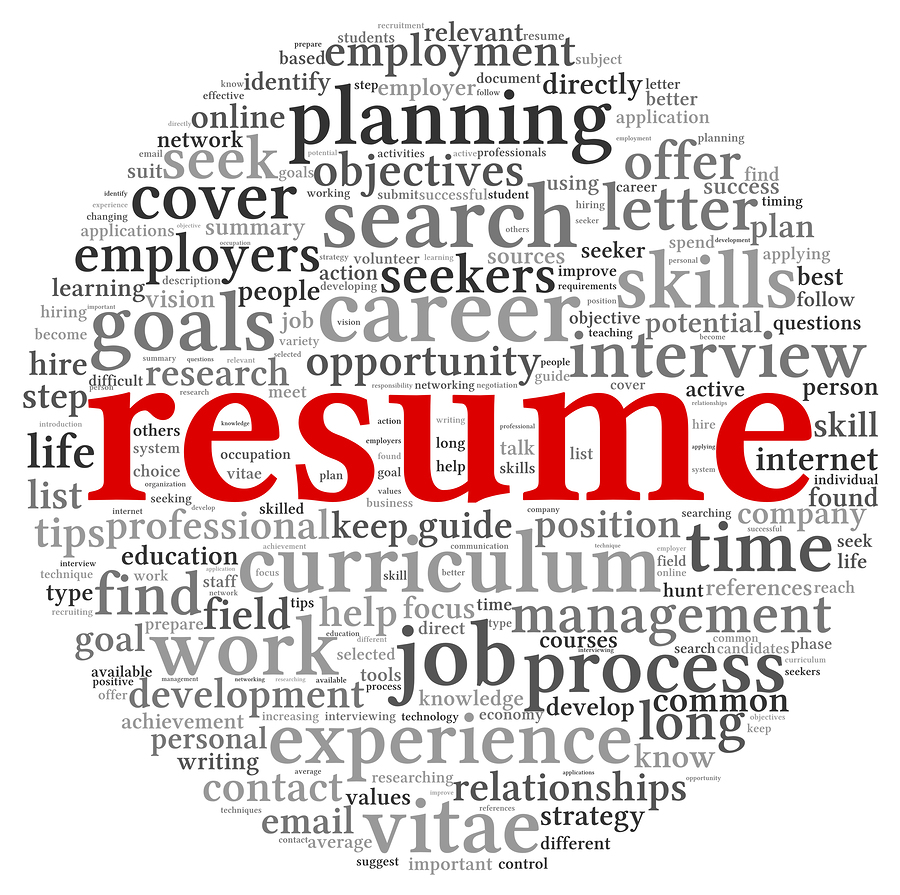 Summary
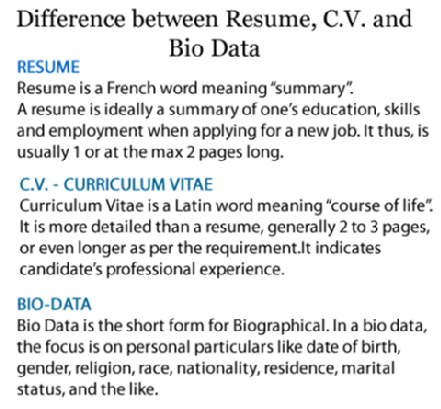 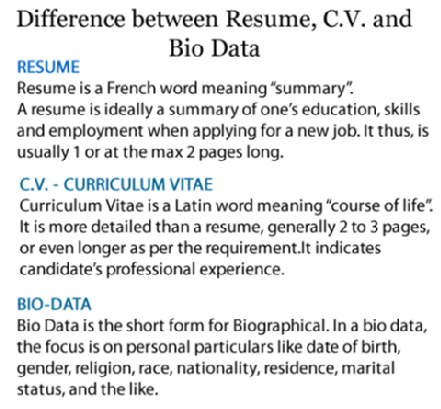 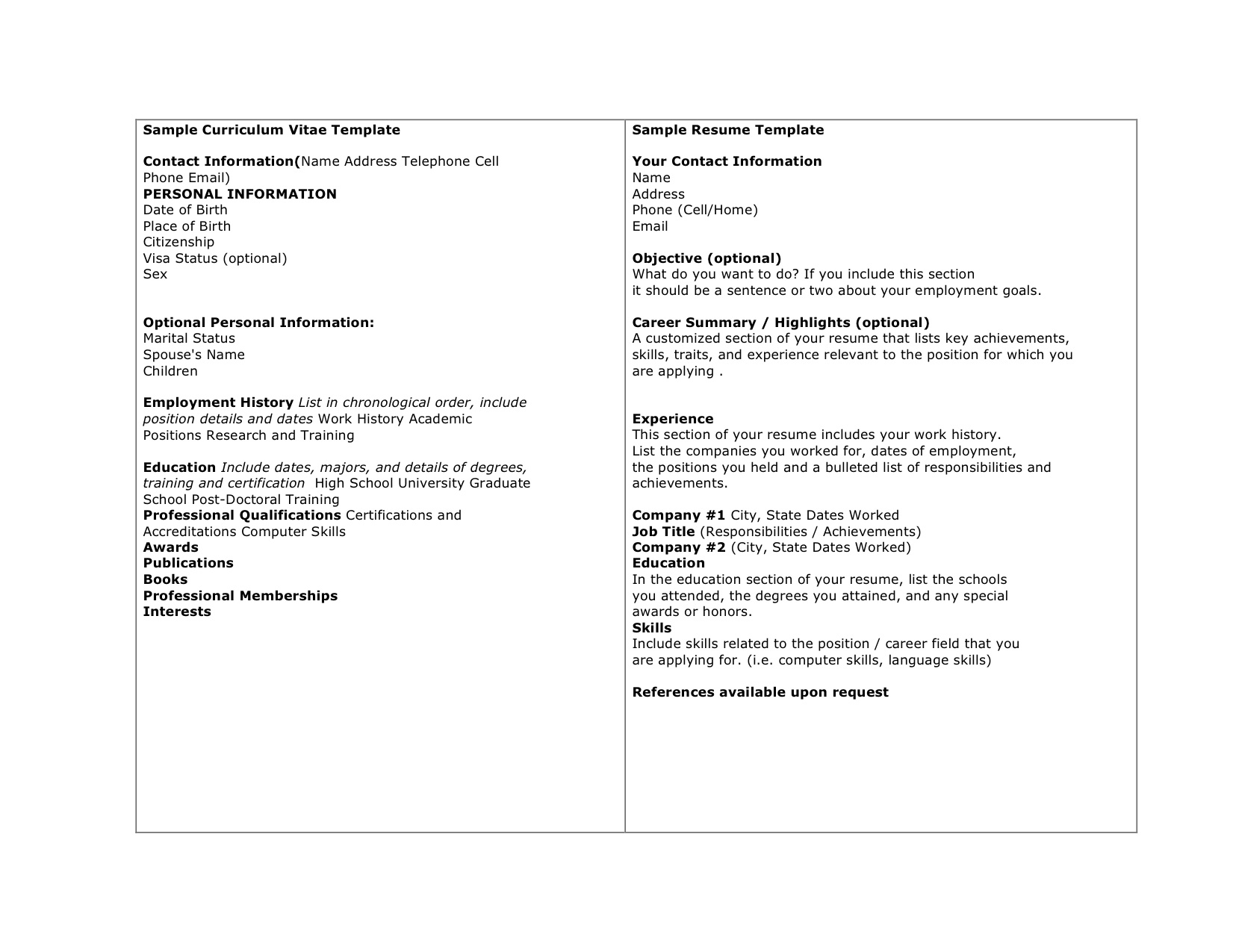 Examples
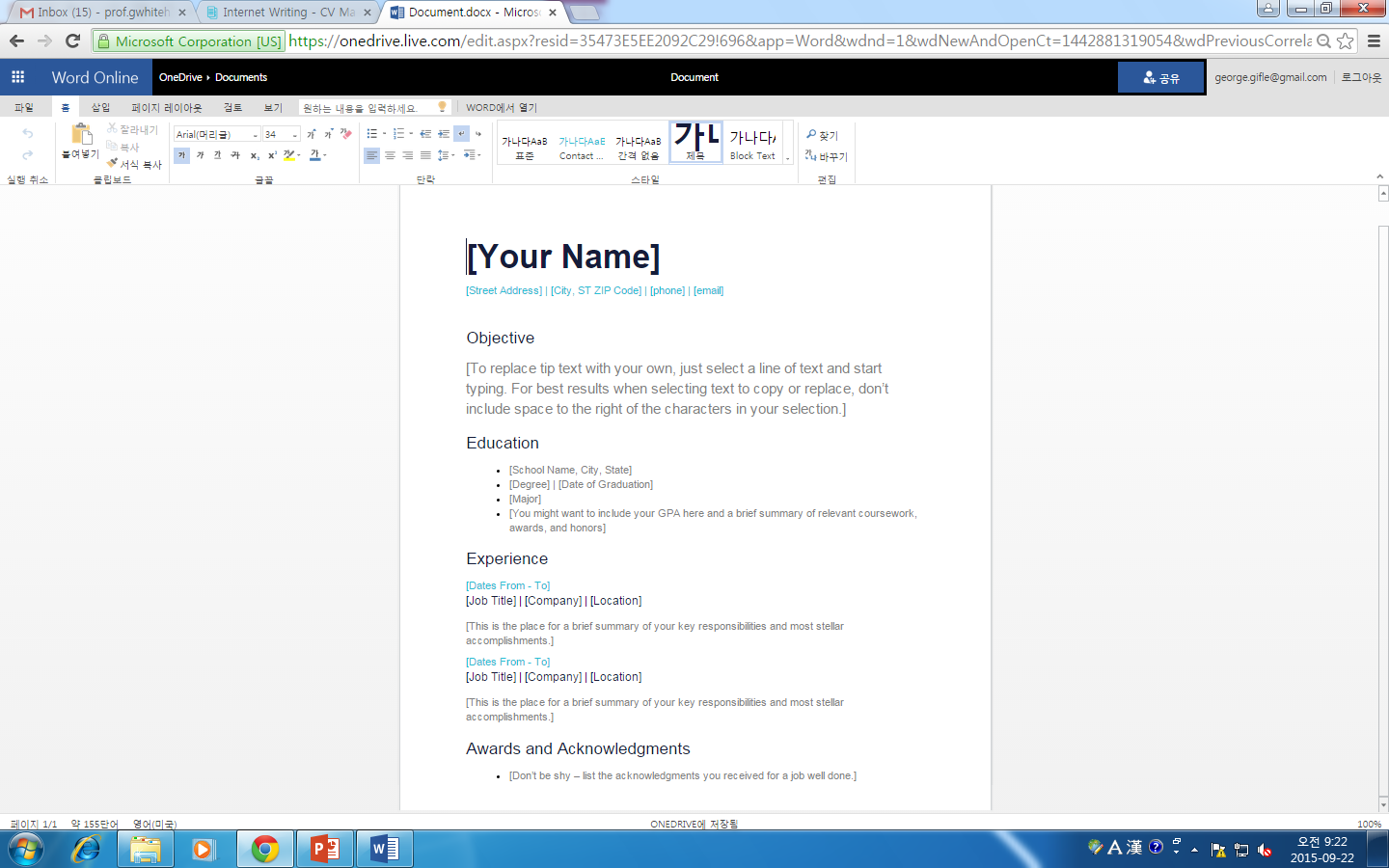 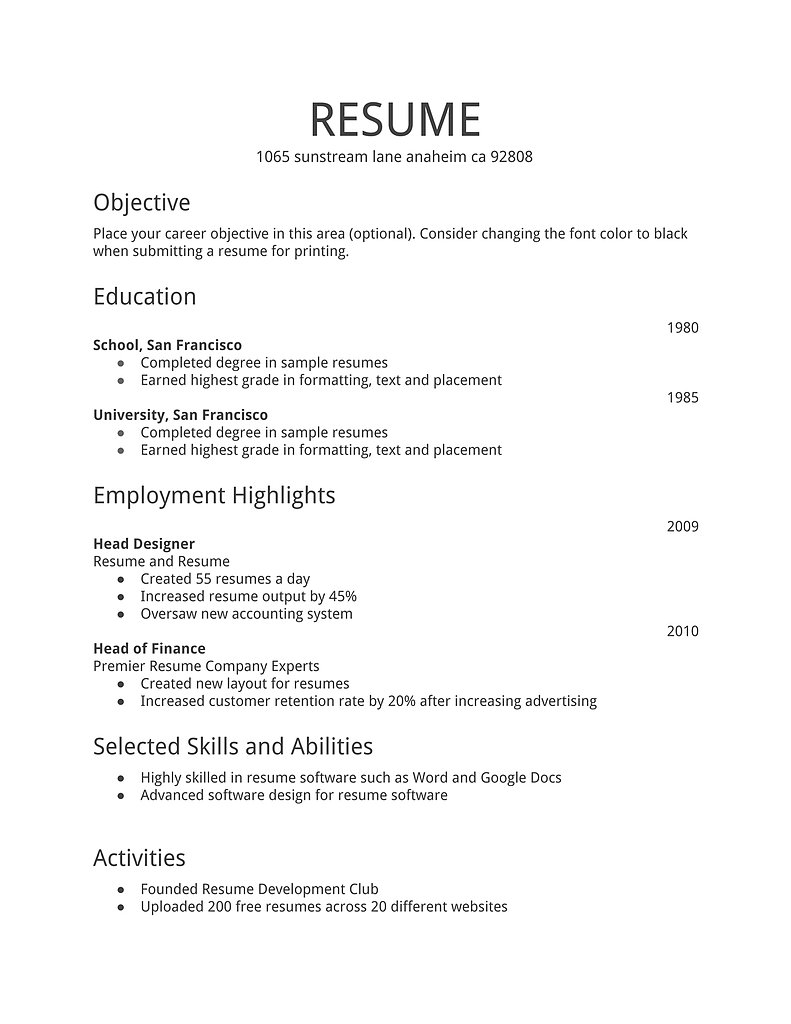 George’s CV sample
Creating a Resume/ CV
www.cvmkr.com
https://templates.office.com/en-CA/TM00002110?auth=1
http://www.gotresumebuilder.com
Linkedin
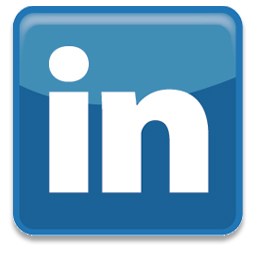 Cover Letter
What is a cover letter?
Why is it important?
WHY A COVER LETTER?
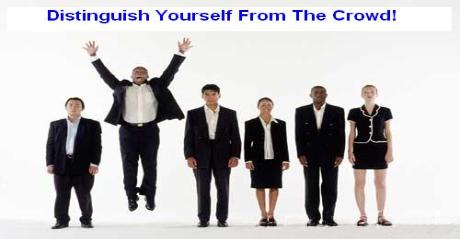 A well-written 
cover letter distinguishes 
your application.
J O B
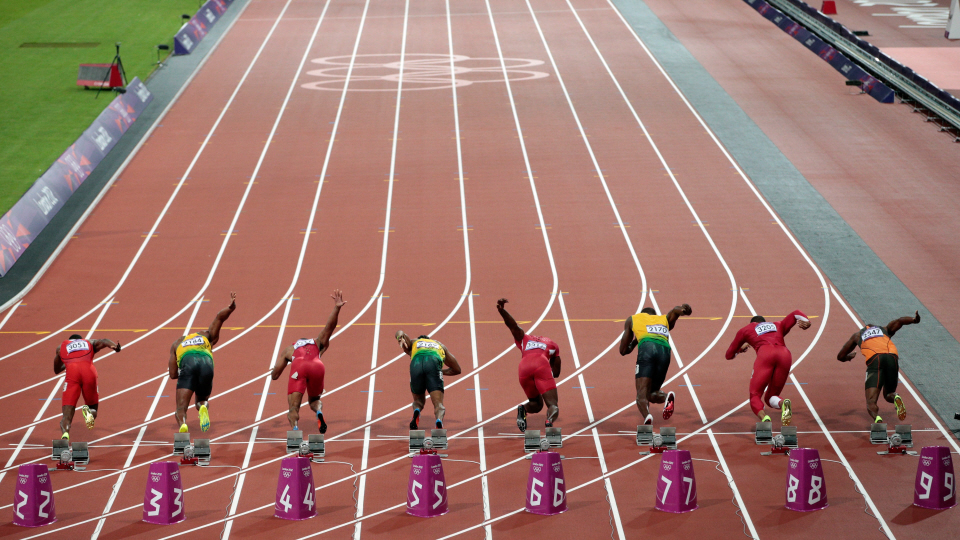 The Basics to 
start you off



 No more than 1 page

 Standard fonts, size between 10-14, single spaced

 Print on Quality paper either white or off white

 Make a pdf. if emailing to avoid track changes showing up

 Strive for neatness and personality
11
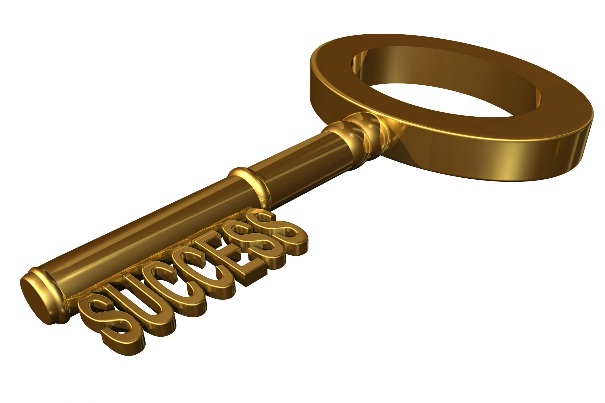 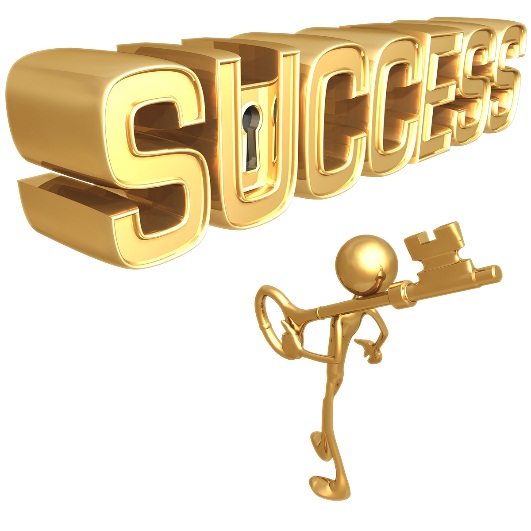 USE KEYWORDS 
from the job description in your 
Cover Letter and Resume
Some skill keywords include: wrote, planned, programmed, designed, provided, created, built, enabled, taught and trained.
Some results oriented keywords include: increased, reduced, redesigned, upgraded, initiated, implemented,  generated and produced.
Some recognition related keywords include: honored, awarded, promoted, selected, lauded for, recognized, chosen and credited.
12
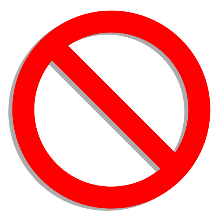 Do’s and        Don’ts of writing a cover letter
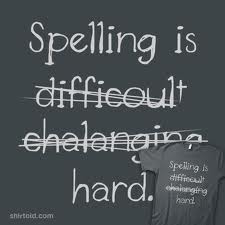 DON’T SEND
 A Cover letter with errors

DO CHECK 
Grammar & spelling
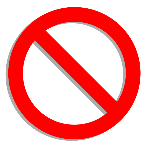 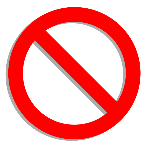 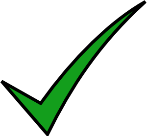 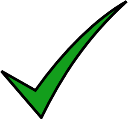 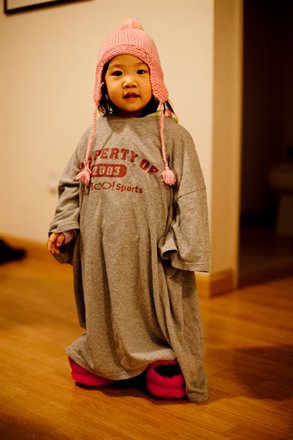 DON’T SEND   A Generic cover letter   This is not one size fits all!!          DO MENTION      The Job you are applying for     Skills, Experiences and Qualities that would best let you STAND OUT at this job.
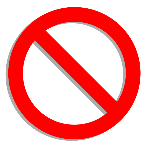 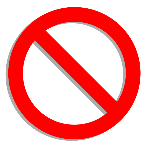 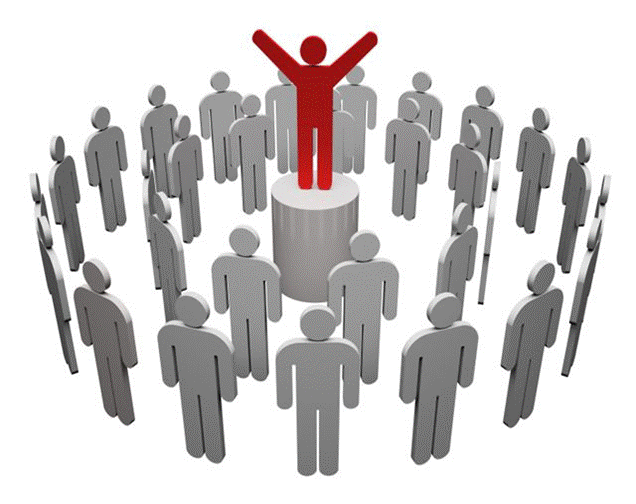 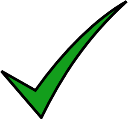 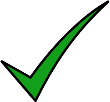 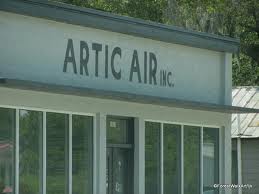 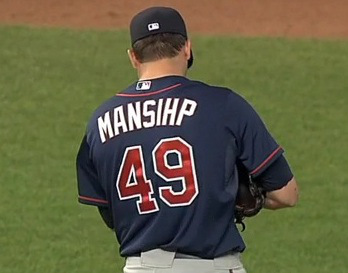 DON’T SEND A letter with the incorrect contact
Or company
DO Address it to the right person
Make sure you use the right company name
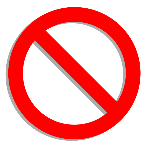 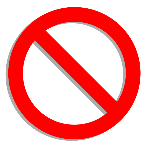 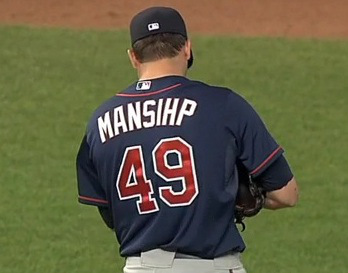 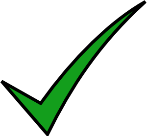 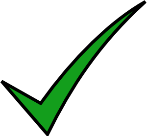 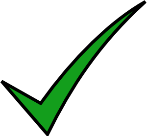 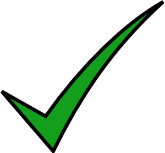 15
DON’T USE
Informal greetings
Ex, Hey, What’s up?  DO USE
Dear Human Resources Manager
or                       a woman as Ms. not Mrs.
Or 
Dear Sir or Madam
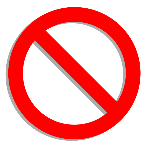 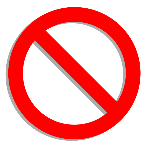 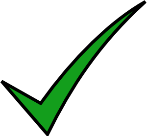 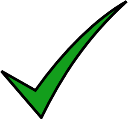 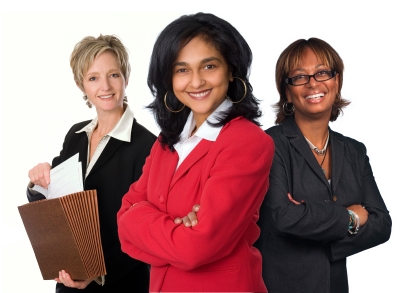 16
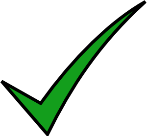 DON’T Have it too short or too longToo short = No EnthusiasmToo long = Over bearing DO No longer than 3 to 5 paragraphs and no more than 6 lines in each one.
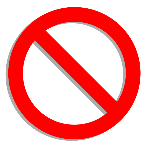 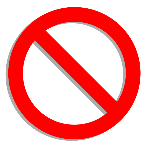 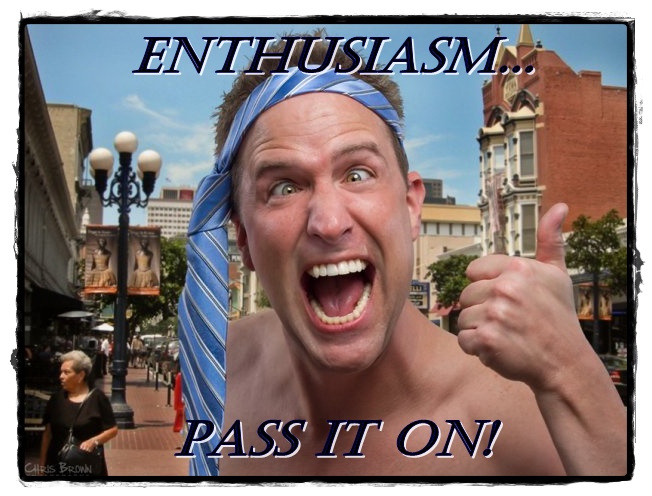 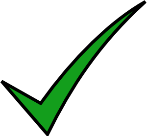 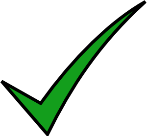 17
SAMPLE
First Name Last Name Address City, State, Zip Code Phone Number Cell Phone Number Email 
Name or
Title or Human Resource ManagerCompany Address City, State, Zip Code 

Date 

Dear Hiring Manager, or Ms. Smith

I am interested in the summer position at Super Store advertised in The Huntsville Times. 

I have excellent communication skills and an aptitude for customer service. My past experience as a volunteer at Huntsville Hospital made it necessary for me to focus on providing quality customer service, and also enabled me to work with all types of people. 

I believe that my communication skills, customer service abilities, and positive work ethic would make me an asset to your store. 

Thank you for your consideration. I can be reached at email address or 256-222-2222. I look forward to hearing from you soon. 

Sincerely, 

Your Signature Your Typed Name
Your Contact Info
Employer Contact 
Information
Date
Greeting
Introduction
What you offer them
What happens now
and close
18
THINGS TO REMEMBER

Cover Letters are Important
Include Keywords
Follow the Do’s and Don’ts for Cover Letter Content
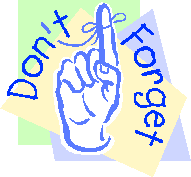 19
http://www.youthcentral.vic.gov.au/jobs-careers/applying-for-jobs/cover-letter-no-work-experience

http://www.totaljobs.com/careers-advice/cv-and-cover-letter/cover-letter-examples-graduate